Christians Should Be
Scripture Reading:
Ephesians 4:25-32
Good Communicators
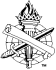 COMMUNICATION
Marriage, Ephesians 5:22-25
Parents-Children, Ephesians 6:1-4
Employer-Employee, Eph. 6:5-9
God-Mankind, Hebrews 1:1-2
Christians-God, Philippians 4:6
Brethren, 1 Peter 4:8-11
Ephesians 4:29-32
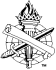 2
A Good Communicator Will…
Help instead of being cruel with words, Proverbs 15:1-2
10:11
Speak from a good understanding, Philippians 1:9-11; 1 Timothy 1:6-7
10: 12-13
PROVERBS
Speak from knowledge of God’s truth, Col. 1:9-11; 1 Cor. 8:1-3
10:14
Not be deceptive with words, Ephesians 4:29
10:18
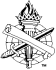 3
A Good Communicator Will…
Be judicious with his/her words, James 1:19-20; 3:5
10:19
Reflect an upright heart as he/she speaks, 2 Timothy 2:24-26
10:20
PROVERBS
Have welfare of listener(s) in mind, Colossians 4:6; Proverbs 15:7
10:21
Meets the needs of others by using careful words, Ephesians 4:15
25:11
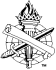 4
A Good Communicator Will…
Speak helpful words, Proverbs 27:6
25:12
Be reliable in counsel and trustworthy with others, James 5:12
25:13
PROVERBS
Not exaggerate to advance himself, Job 12:1-2
25:14
Know when not to speak, Ecclesiastes 3:7; 1 Peter 4:15
26:17
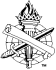 5
A Good Communicator Will…
Know that inappropriate humor hinders (tact), Ephesians 5:3-4
26:18-19
Not tell tales, but will speak to the person directly, Matt. 5:23-25; 18:15
26:20-22
PROVERBS
Not use deception or flattery, Romans 16:17-18; 2 Peter 2:3
26:23-28
Exercise self-control, knowing the power of words, Matthew 12:36-37
Jas. 3:1-6
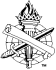 6
God: Great Communicator, Hebrews 1:1-2
Imitate His heart and His words
Ephesians 4:25-32
Speak truth without anger and corruption, but with grace and kindness
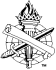 7